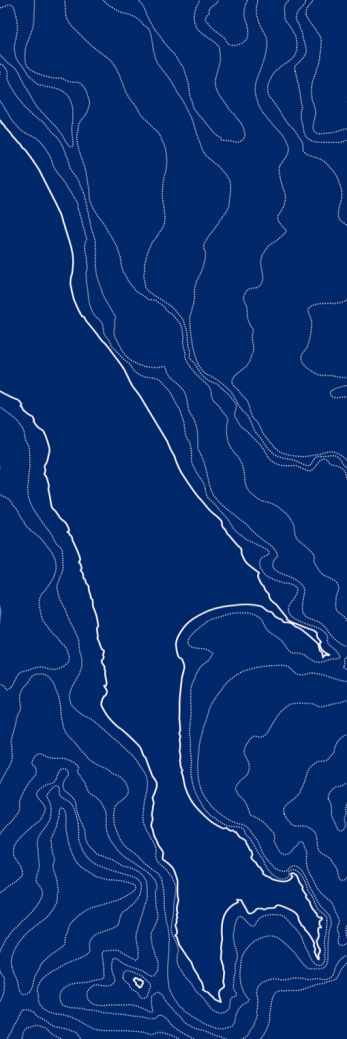 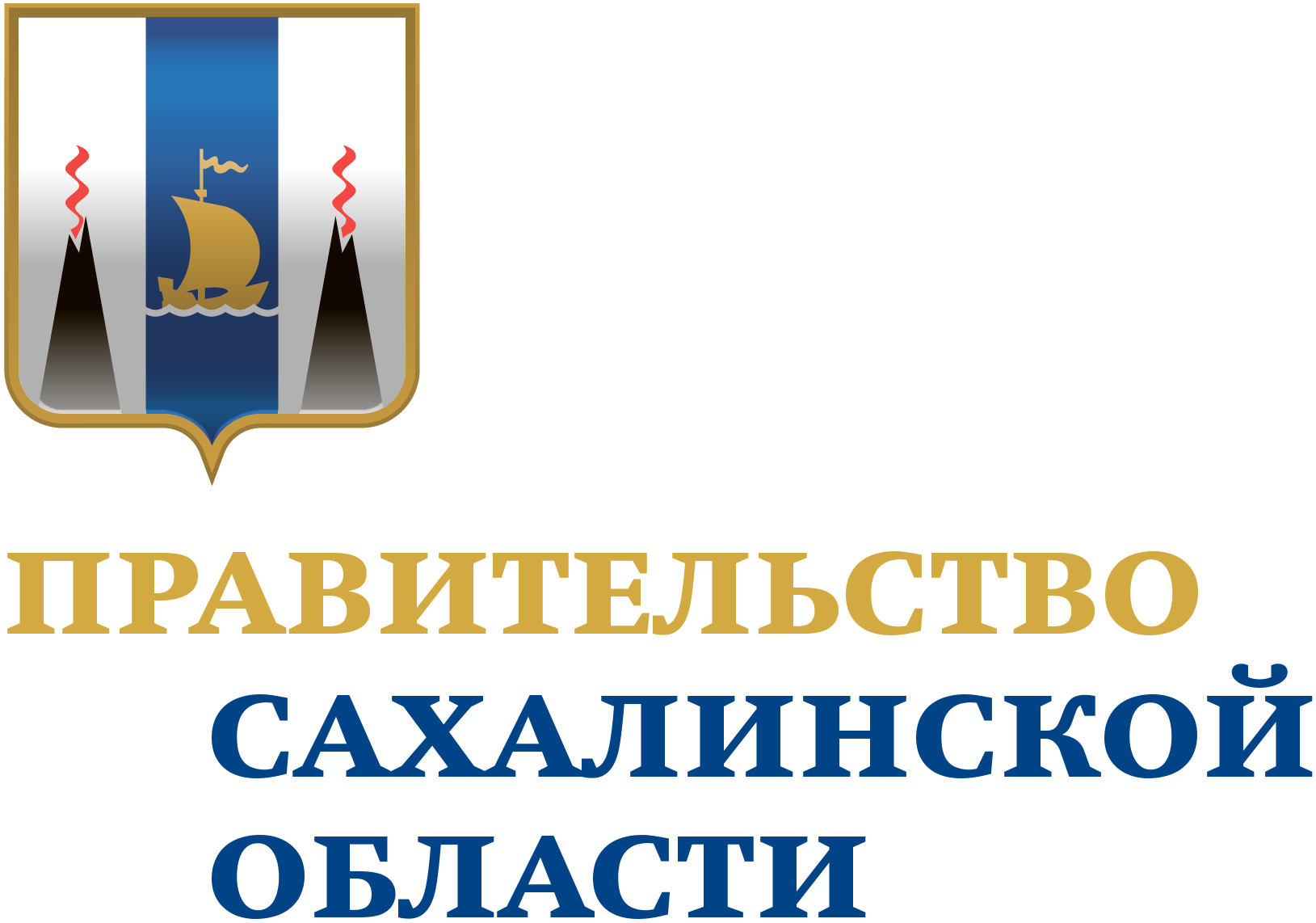 Отчетная презентация проекта повышения эффективности
Разработка и внедрение алгоритма аттестации педагогических работников
ДОКЛАДЧИК:
Дзюбан Татьяна Алексеевна
заместитель директора по ВР

ОРГАНИЗАЦИЯ:
МБОУ СОШ №3 с. Огоньки
2023
КАРТОЧКА ПРОЕКТА
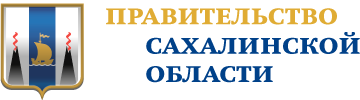 1. Вовлеченные лица и рамки проекта
2. Обоснование выбора
Заказчики процесса: 
Директор МБОУ СОШ №3 с. Огоньки
Периметр проекта: 
Муниципальное бюджетное общеобразовательное учреждение "Средняя общеобразовательная школа 3 с. Огоньки" 
Границы проекта: 
Начало: потребность пройти аттестацию, конец: документы на аттестацию поданы
Владелец процесса: 
Иванова Татьяна Федоровна
Заместитель директора по УМК
Руководитель проекта: 
Калинина Вероника Николаевна
Директора МБОУ СОШ №3 с.Огоньки
Команда проекта: 
Алексеева Надежда Александровна; Дудковская Наталья Александровна; Котенко Ольга Валериановна;
Описание проблемы: 
1.  Наличие неаттестованных работников
2. Низкое качество подготовки документов
3. Несвоевременная подготовка документов
Ключевой риск: 
Отсутствие подтверждения  квалификации, снижение качества образования
3. Цели и плановый эффект
4. Ключевые события проекта
КАРТА ТЕКУЩЕГО СОСТОЯНИЯ ПРОЦЕССА
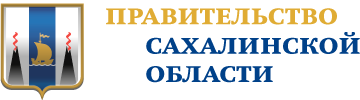 Время протекания процесса:
820 мин

Проблемы:

1. Материалы не соответствуют критериям

2. Некорректное/ неполное/ неточное размещение материалов в системе

3. Отсутствие  у педагогов актуальной информации о процессе аттестации

4. Откладывание оформления портфолио на крайние сроки

5. Отсутствие шаблонов оформления документов
Вход
1
30-120 мин
2
30-60 мин
3
60-90 мин
Специалист
Специалист
Педагогический работник
Потребность пройти аттестацию
Подготовка списка
Ознакомление сотрудника со списком, способом подачи  и формой заявления
Оформление заявления, ознакомление с критериями аттестации
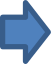 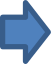 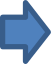 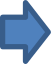 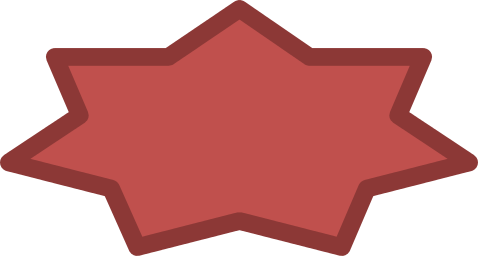 3,5
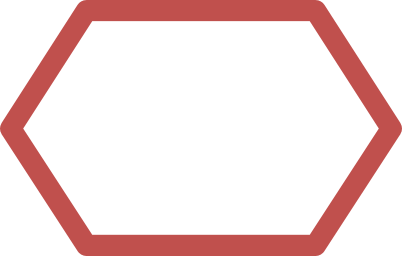 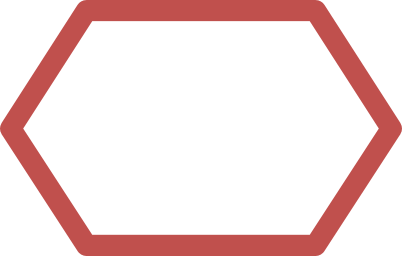 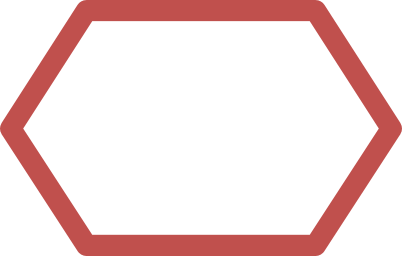 НЕТ
НЕТ
НЕТ
4
360-480 мин
5
20-60 мин
6
120-300 мин
7
40-60 мин
Педагогический работник
Специалист
Педагогический работник
Специалист
Сбор, обработка материалов согласно критериям
Согласование материалов сотрудника, внесение рекомендаций
Доработка материалов
Согласование материалов,внесение рекомендаций
Легенда:
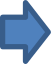 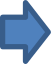 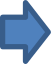 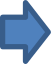 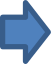 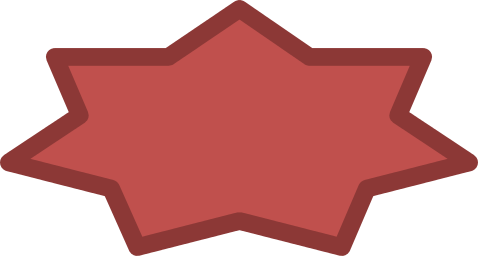 2
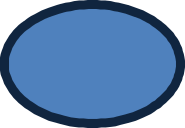 2
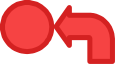 Решение
Возврат к предыдущему этапу
Проблема
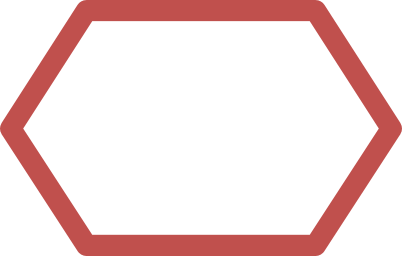 НЕТ
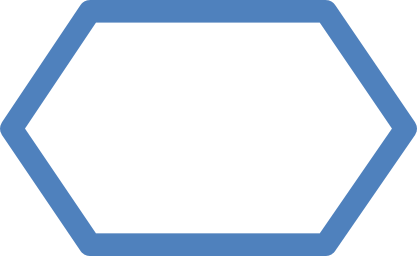 3 ч
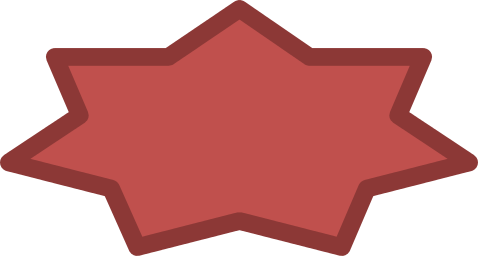 1,2,4
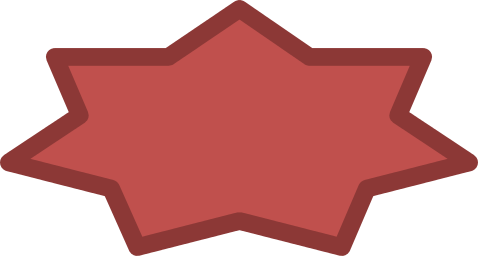 1,2,5
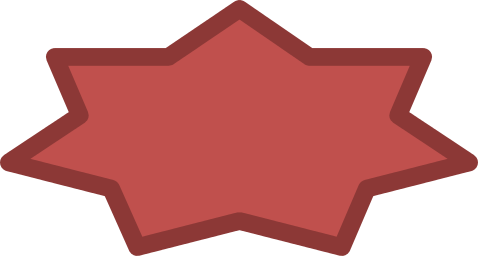 1
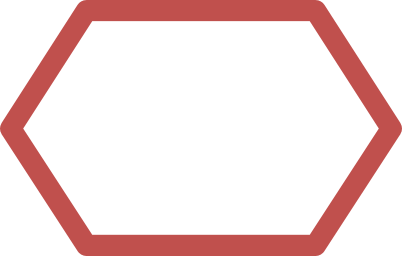 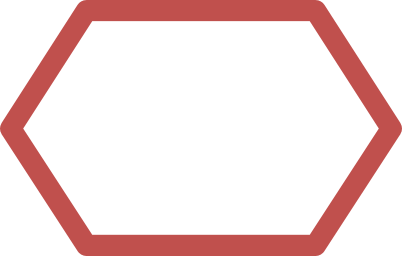 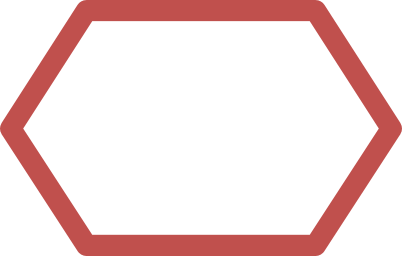 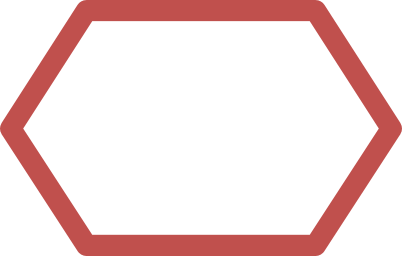 НЕТ
НЕТ
НЕТ
НЕТ
Длительность
по регламенту
Длительность
по регламенту
КАРТА ТЕКУЩЕГО СОСТОЯНИЯ ПРОЦЕССА
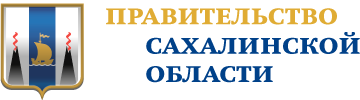 Время протекания процесса:
820 мин

Проблемы:

1. Материалы не соответствуют критериям

2. Некорректное/ неполное/ неточное размещение материалов в системе

3. Отсутствие  у педагогов актуальной информации о процессе аттестации

4. Откладывание оформления портфолио на крайние сроки

5. Отсутствие шаблонов оформления документов
8
30-45 мин
9
90-300 мин
10
40-60 мин
Выход
Педагогический работник
Эксперт
Педагогический работник
Размещение материалов на сайте
Проверка материалов сотрудника, возврат на доработку
Повторное размещение материалов
Документы на аттестацию поданы
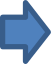 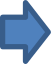 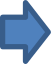 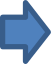 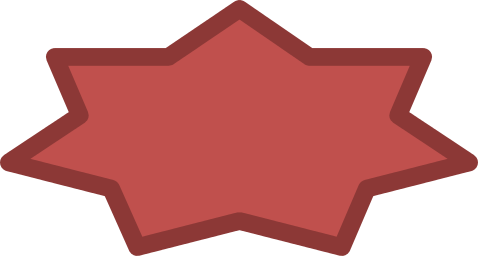 3
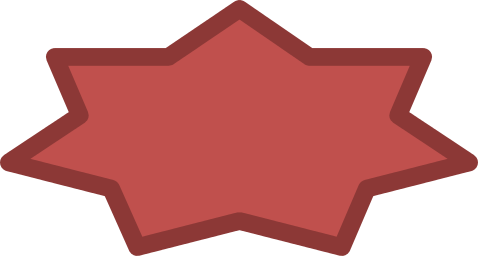 2
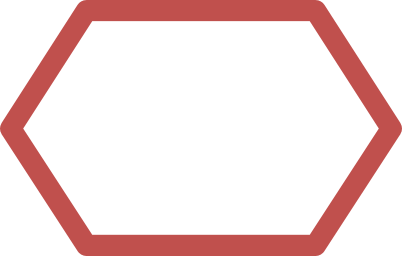 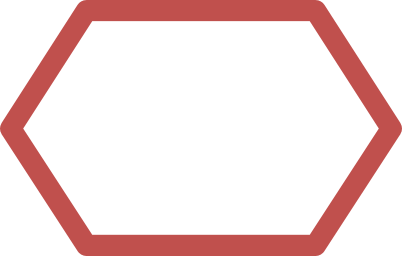 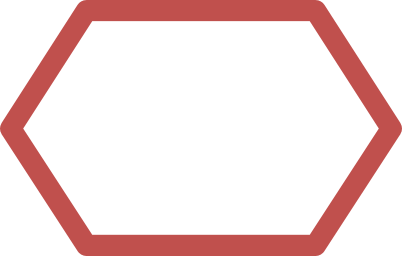 НЕТ
НЕТ
НЕТ
Легенда:
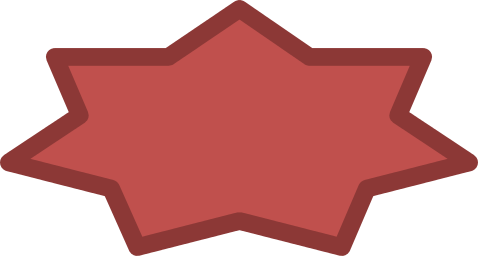 2
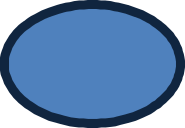 2
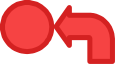 Решение
Возврат к предыдущему этапу
Проблема
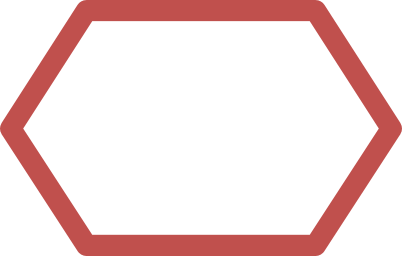 НЕТ
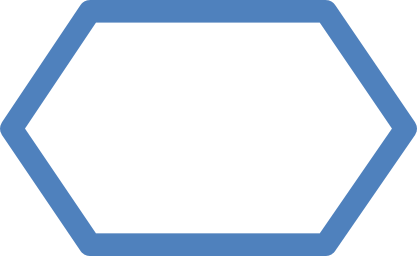 3 ч
Длительность
по регламенту
Длительность
по регламенту
СБОР ФАКТИЧЕСКИХ ДАННЫХ ПРОЦЕССА
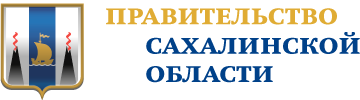 АНАЛИЗ И РЕШЕНИЕ ПРОБЛЕМ
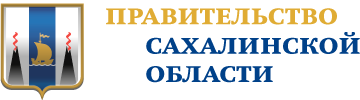 КАРТА ЦЕЛЕВОГО СОСТОЯНИЯ ПРОЦЕССА
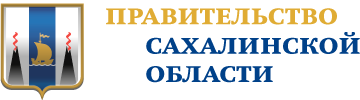 Время протекания процесса:
210 мин

Предлагаемые решения:

1. Создание графика аттестации на год

2. Создание базы данных,  шаблонов оформления портфолио в электронном виде

3. Оформление стенда  с пошаговой инструкцией

4. Разработка схемы процесса аттестации, визуализация

5. Создание чек-листа прохождения аттестации
Вход
1
10 мин
2
10 мин
3
20-40 мин
Специалист
Специалист
Педагогический работник
Потребность пройти аттестация
Подготовка списка
Ознакомление сотрудника со списком, способом подачи  и формой заявления
Оформление заявления, ознакомление с критериями аттестации
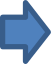 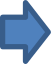 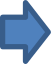 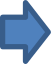 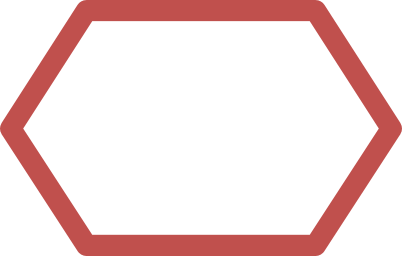 1
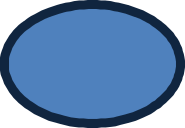 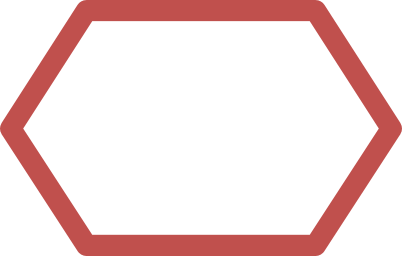 1,2, 3,6
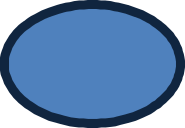 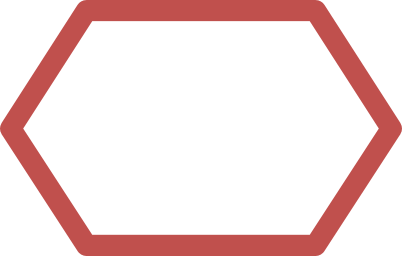 1,2,3
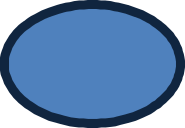 НЕТ
НЕТ
НЕТ
4
120 мин
5
20 мин
6
20 мин
7
10 мин
Педагогический работник
Специалист
Педагогический работник
Эксперт
Сбор, обработка материалов согласно критериям
Согласование материалов,внесение рекомендаций
Размещение материалов на сайте
Проверка материалов сотрудника
Легенда:
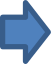 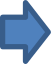 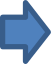 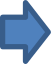 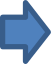 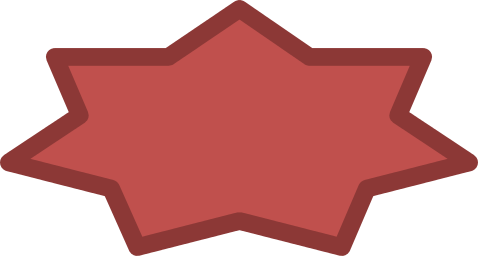 2
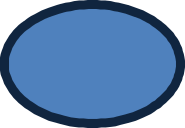 2
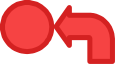 Решение
Возврат к предыдущему этапу
Проблема
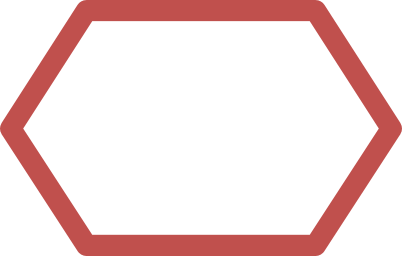 НЕТ
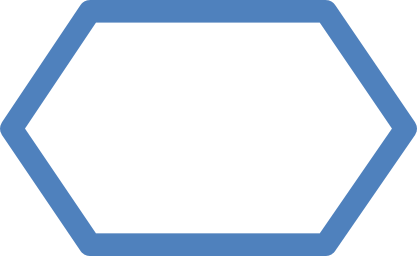 3 ч
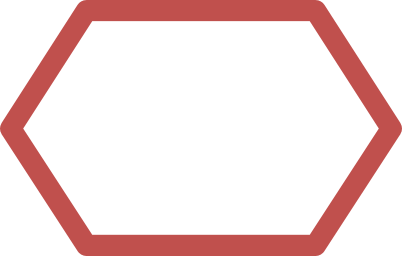 1,3,4, 5,6
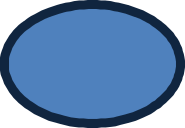 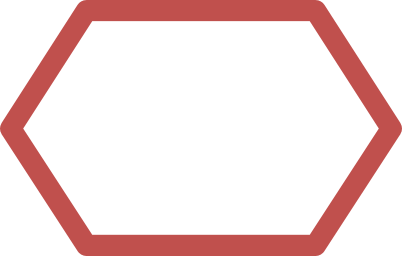 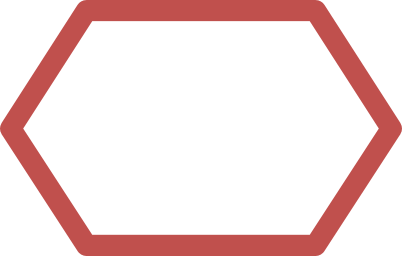 3,6
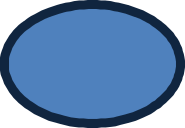 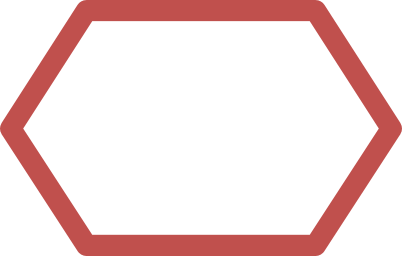 НЕТ
НЕТ
НЕТ
НЕТ
Длительность
по регламенту
Длительность
по регламенту
КАРТА ЦЕЛЕВОГО СОСТОЯНИЯ ПРОЦЕССА
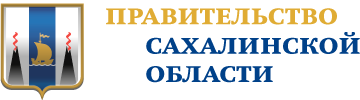 Время протекания процесса:
210 мин

Предлагаемые решения:

1. Создание графика аттестации на год

2. Создание базы данных,  шаблонов оформления портфолио в электронном виде

3. Оформление стенда  с пошаговой инструкцией

4. Разработка схемы процесса аттестации, визуализация

5. Создание чек-листа прохождения аттестации
Выход
Документы на аттестацию поданы
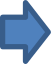 Легенда:
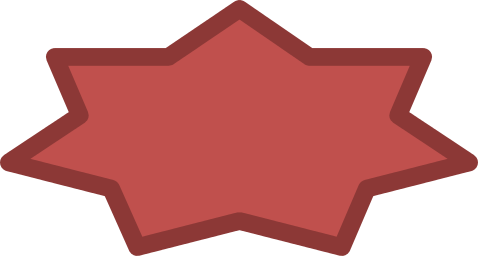 2
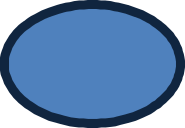 2
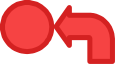 Решение
Возврат к предыдущему этапу
Проблема
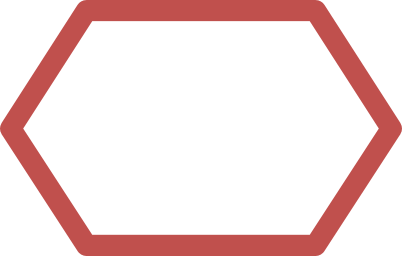 НЕТ
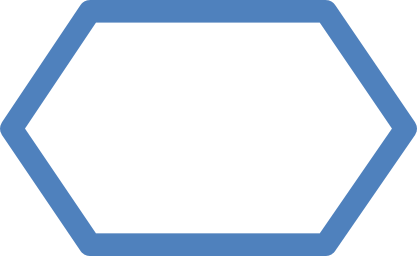 3 ч
Длительность
по регламенту
Длительность
по регламенту
ПЛАН МЕРОПРИЯТИЙ
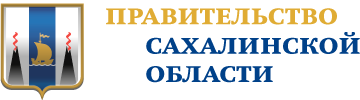 МОНИТОРИНГ ДОСТИГНУТЫХ РЕЗУЛЬТАТОВ
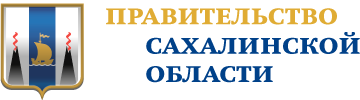 КАРТА ДОСТИГНУТОГО СОСТОЯНИЯ ПРОЦЕССА
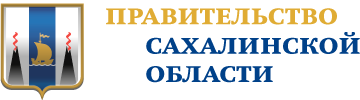 Время протекания процесса:
210 мин

Решения:

1. Создание базы данных, шаблонов оформления портфолио  в электронном виде

2. Создание графика аттестации на год

3. Оформление стенда с пошаговой инструкцией

4. Разработка схемы процесса аттестации, визуализация

5. Создание чек-листа похождения аттестации
Вход
1
10 мин
2
10 мин
3
20-40 мин
Специалист
Специалист
Педагогический работник
Начало процесса
Подготовка списка
Ознакомление сотрудника со списком, способом подачи  и формой заявления
Оформление заявления, ознакомление с критериями аттестации
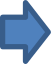 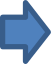 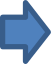 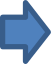 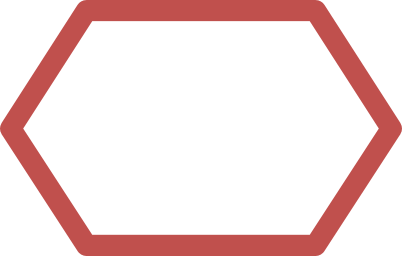 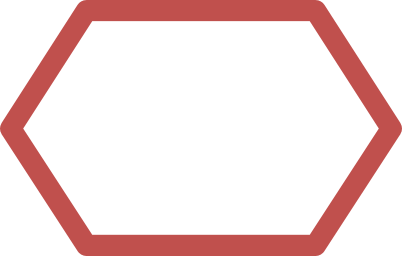 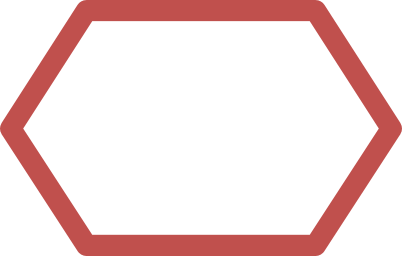 НЕТ
НЕТ
НЕТ
4
120 мин
5
20 мин
6
20 мин
7
10 мин
Педагогический работник
Специалист
Педагогический работник
Эксперт
Сбор, обработка материалов согласно критериям
Согласование материалов,внесение рекомендаций
Размещение материалов на сайте
Проверка материалов сотрудника
Легенда:
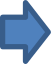 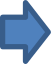 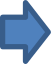 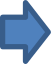 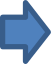 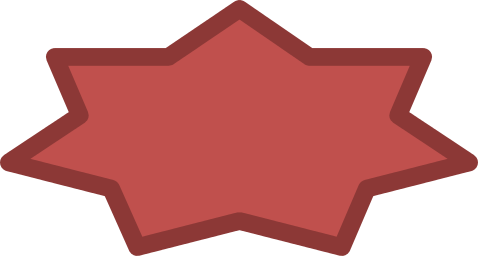 2
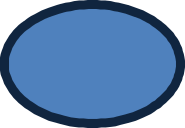 2
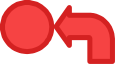 Решение
Возврат к предыдущему этапу
Проблема
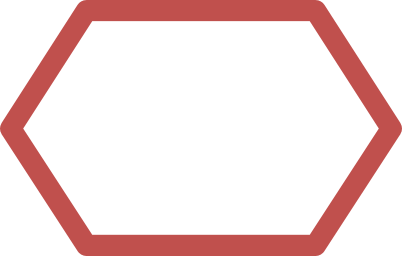 НЕТ
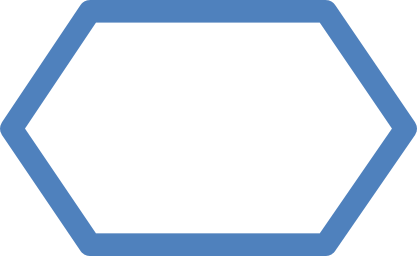 3 ч
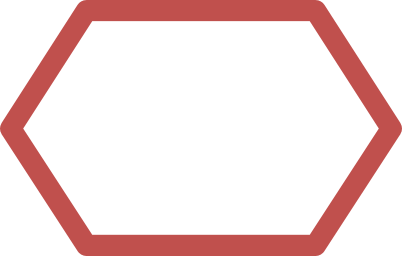 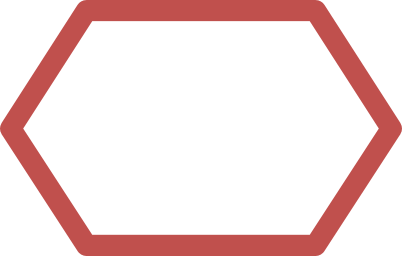 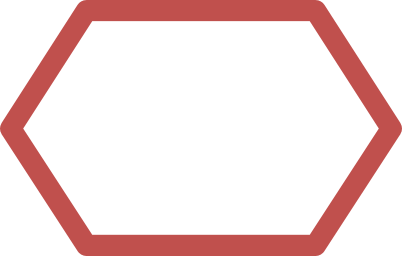 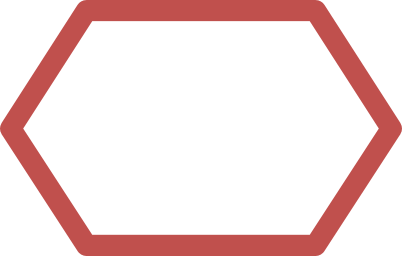 НЕТ
НЕТ
НЕТ
НЕТ
Длительность
по регламенту
Длительность
по регламенту
КАРТА ДОСТИГНУТОГО СОСТОЯНИЯ ПРОЦЕССА
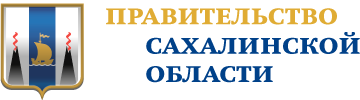 Время протекания процесса:
210 мин

Решения:

1. Создание базы данных, шаблонов оформления портфолио  в электронном виде

2. Создание графика аттестации на год

3. Оформление стенда с пошаговой инструкцией

4. Разработка схемы процесса аттестации, визуализация

5. Создание чек-листа похождения аттестации
Выход
Принятие материалов
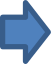 Легенда:
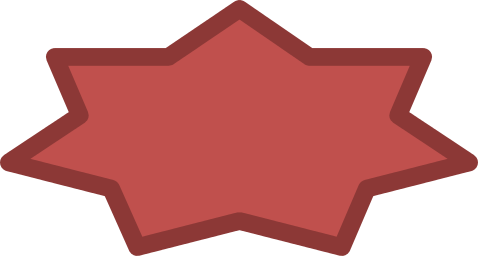 2
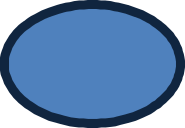 2
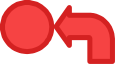 Решение
Возврат к предыдущему этапу
Проблема
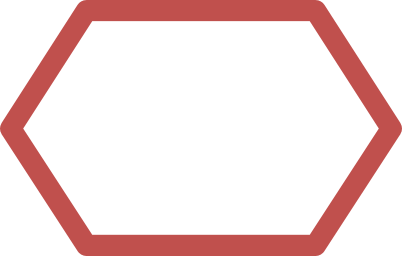 НЕТ
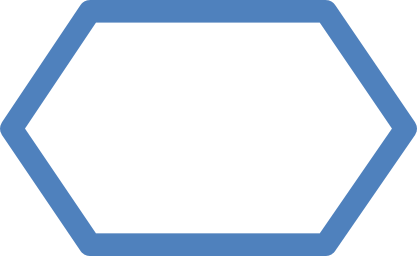 3 ч
Длительность
по регламенту
Длительность
по регламенту
РЕЗУЛЬТАТЫ ПРОЕКТА
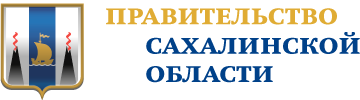 Решение: 
Закрыть проект


Комментарии к решению:
ПРИЛОЖЕНИЯ
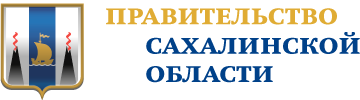 ПРИЛОЖЕНИЯ
ПРИЛОЖЕНИЯ - КОМАНДА ПРОЕКТА
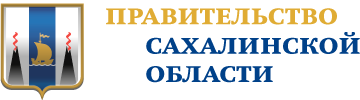 ВЛАДЕЛЕЦ ПРОЦЕССА
РУКОВОДИТЕЛЬ ПРОЕКТА
Иванова Татьяна Федоровна
Заместитель директора по УМК
Калинина Вероника Николаевна
Директора МБОУ СОШ №3 с.Огоньки
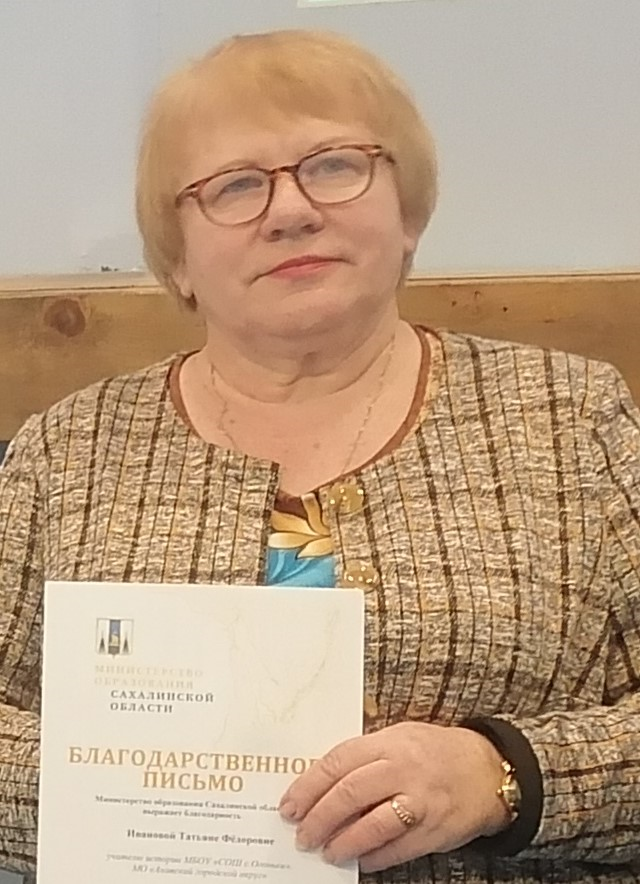 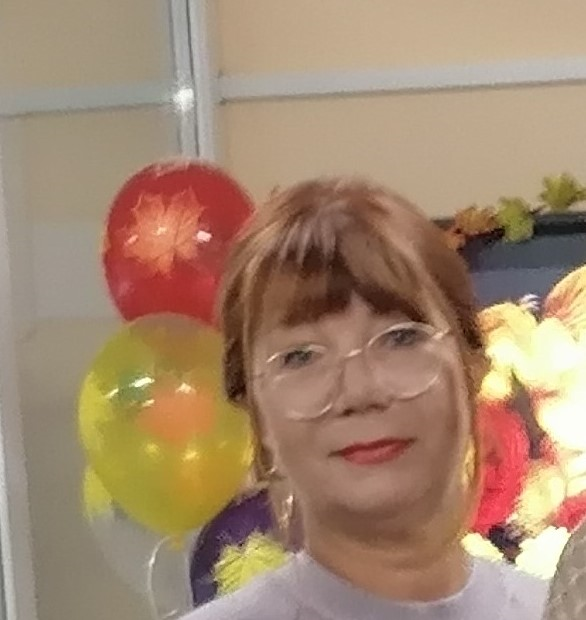 КОМАНДА ПРОЕКТА
Дудковская Наталья Александровна
учитель английского языка
Котенко Ольга Валериановна
Заместитель директора по УВР
Алексеева Надежда Александровна
Учитель математики
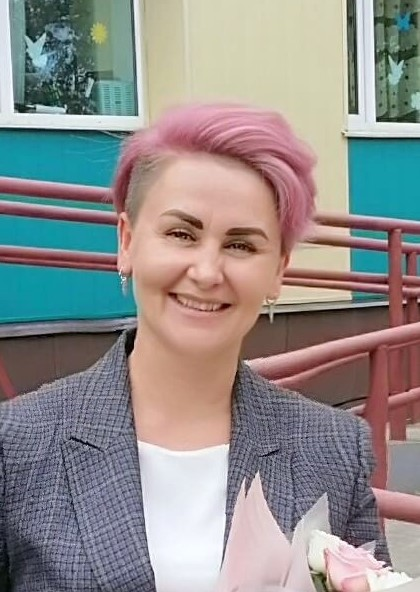 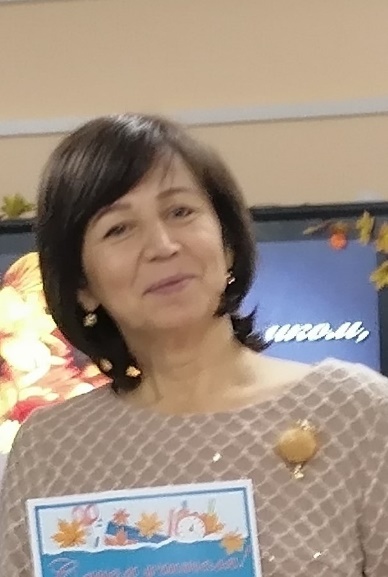 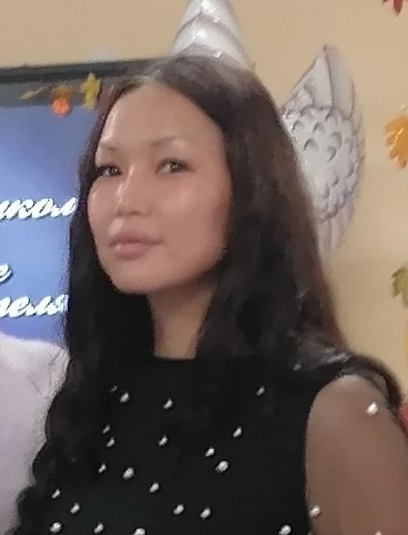 ПРИЛОЖЕНИЯ - ЭФФЕКТ ОТ МЕРОПРИЯТИЙ
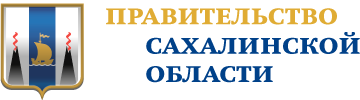 ПРИЛОЖЕНИЯ - ЭФФЕКТ ОТ ВНЕДРЕНИЯ 1 / 5
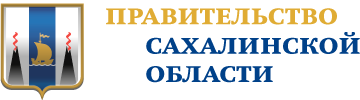 Наименование мероприятия:
Создание графика аттестации на год

Эффект от мероприятия:
Материалы для портфолио оформляют постепенно
СТАЛО:
БЫЛО:







НЕТ
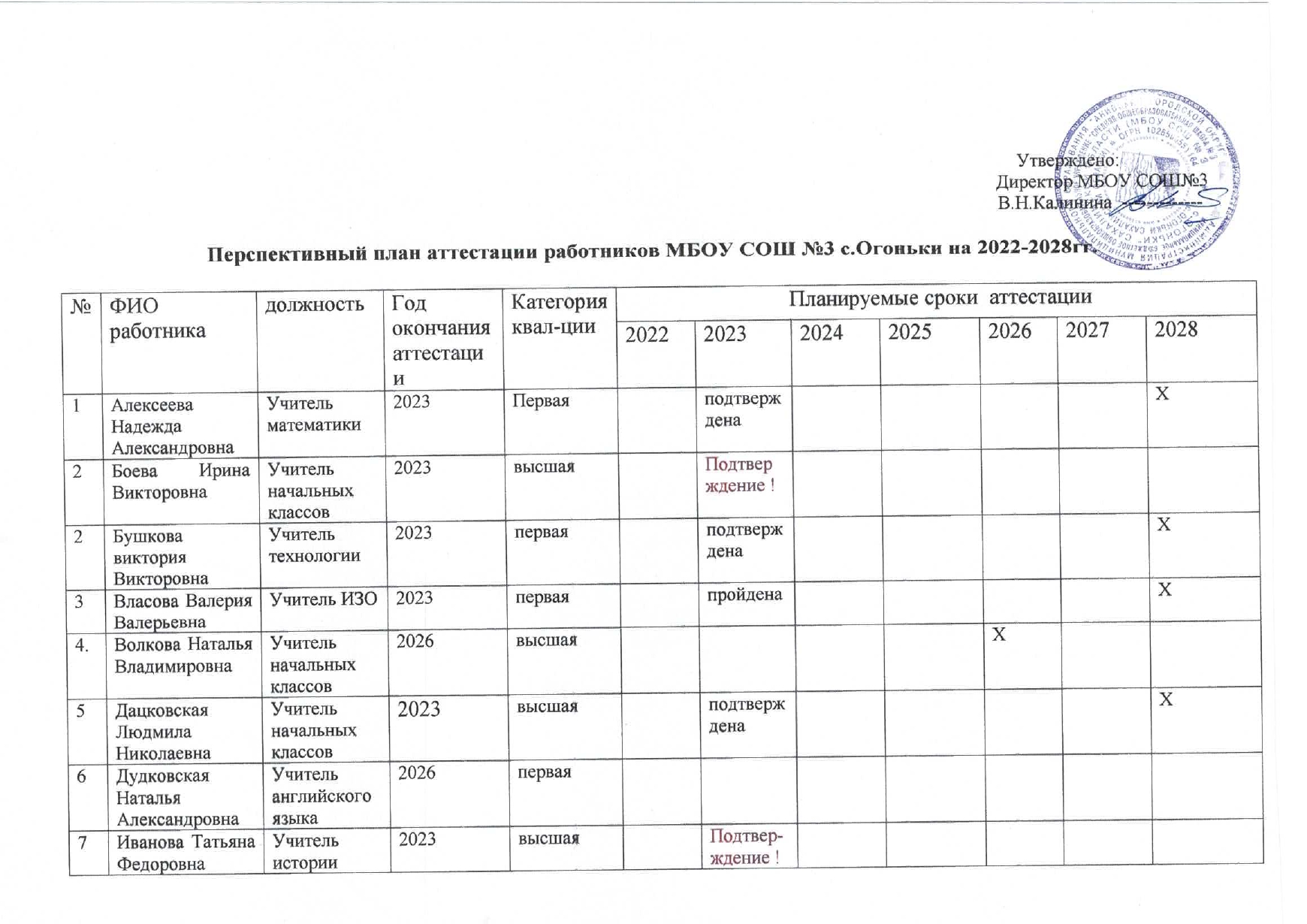 ПРИЛОЖЕНИЯ - ЭФФЕКТ ОТ ВНЕДРЕНИЯ 2 / 5
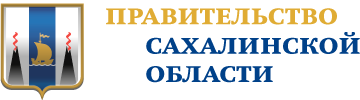 Наименование мероприятия:
Создание базы данных, шаблонов оформления портфолио в элеектронном виде

Эффект от мероприятия:
Использование  шаблонов  оформления документов
СТАЛО:
БЫЛО:







НЕТ
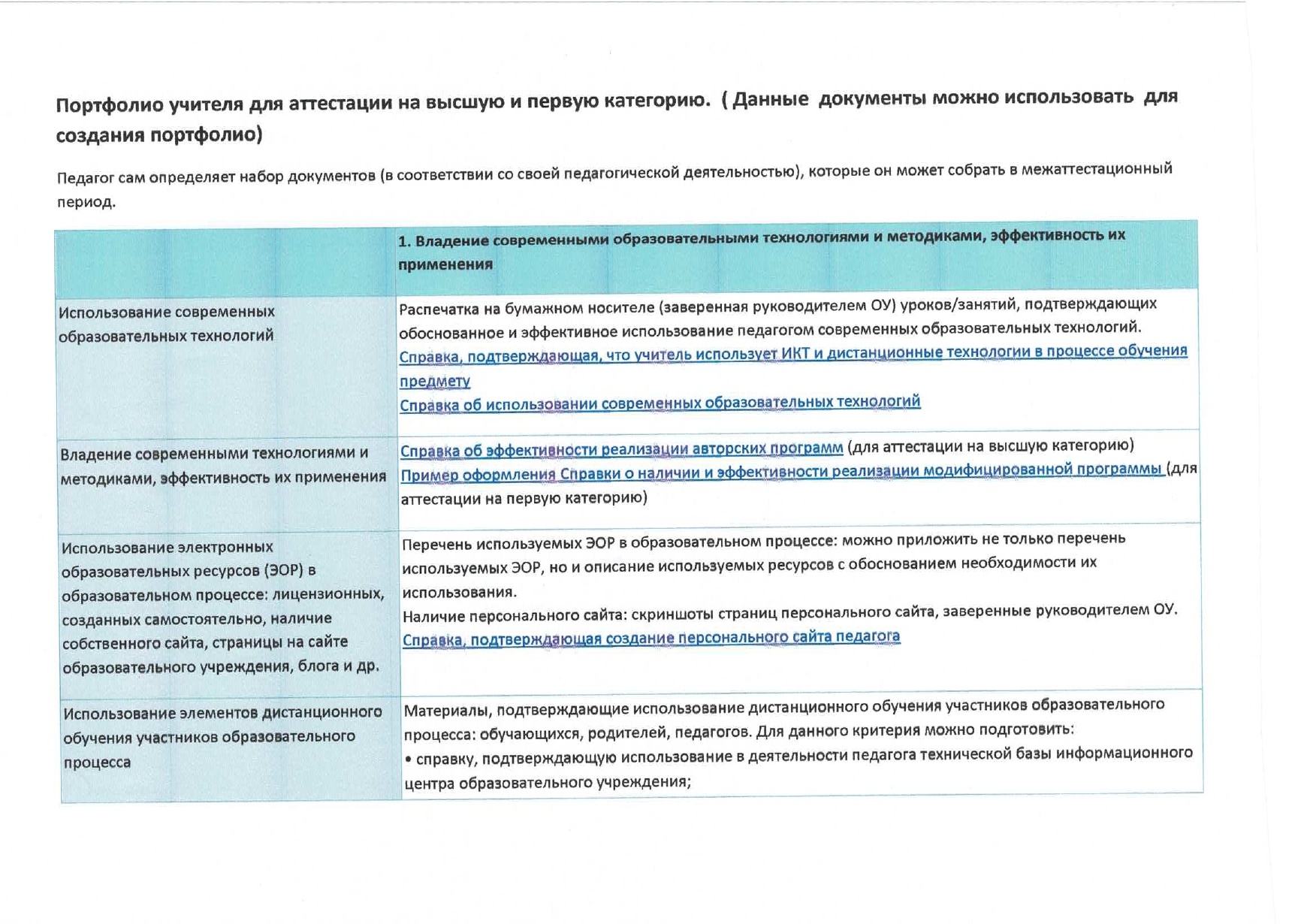 ПРИЛОЖЕНИЯ - ЭФФЕКТ ОТ ВНЕДРЕНИЯ 3 / 5
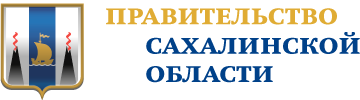 Наименование мероприятия:
Оформление стенда с пошаговой инструкцией

Эффект от мероприятия:
Наличие актуальной информации у педагогов о процессе аттестации
СТАЛО:
БЫЛО:







НЕТ
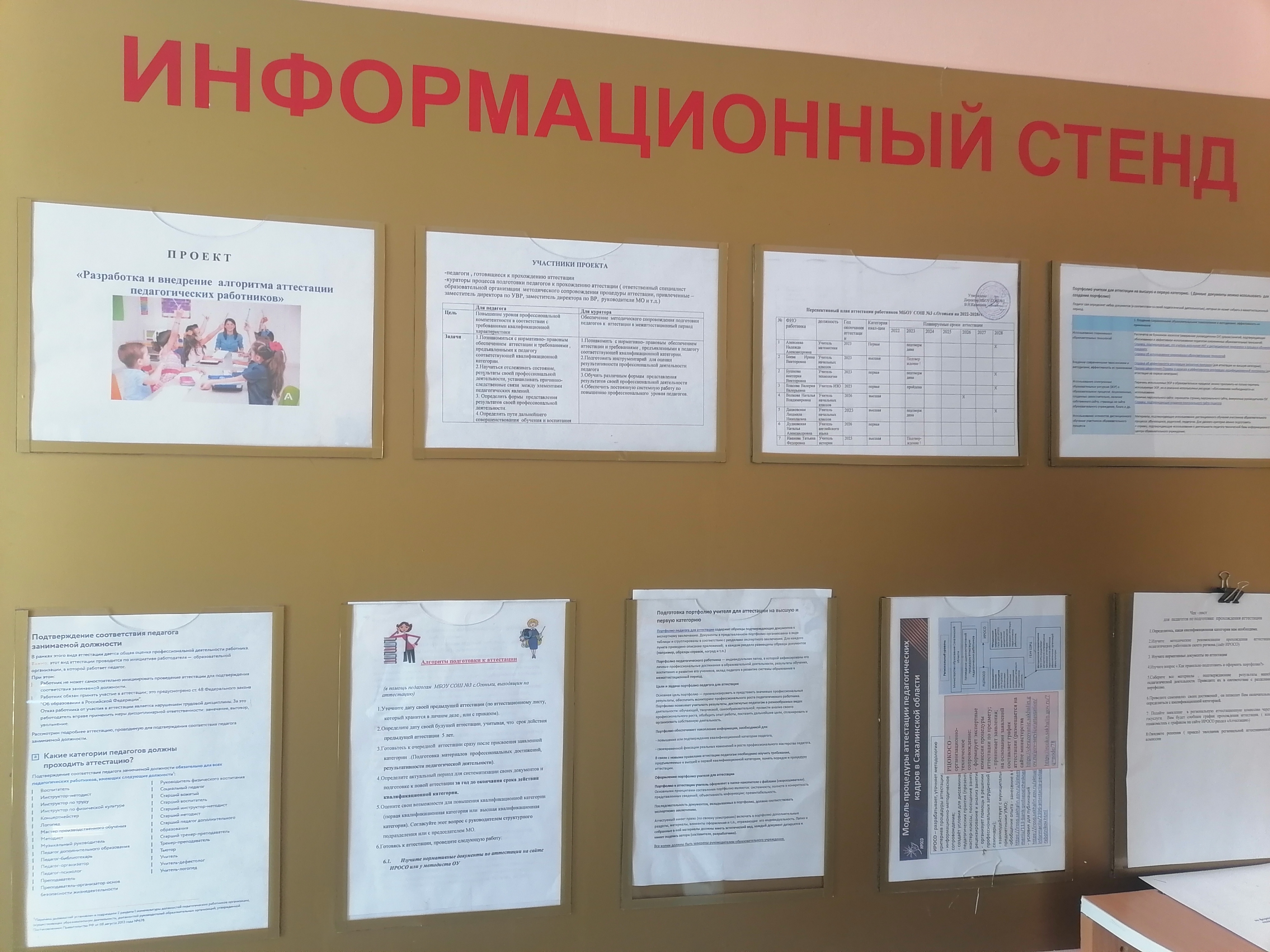 ПРИЛОЖЕНИЯ - ЭФФЕКТ ОТ ВНЕДРЕНИЯ 4 / 5
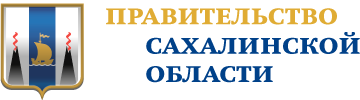 Наименование мероприятия:
Создание чек-листа прохождения аттестации

Эффект от мероприятия:
 Корректное  и полное размещение материалов  в системе
СТАЛО:
БЫЛО:







НЕТ
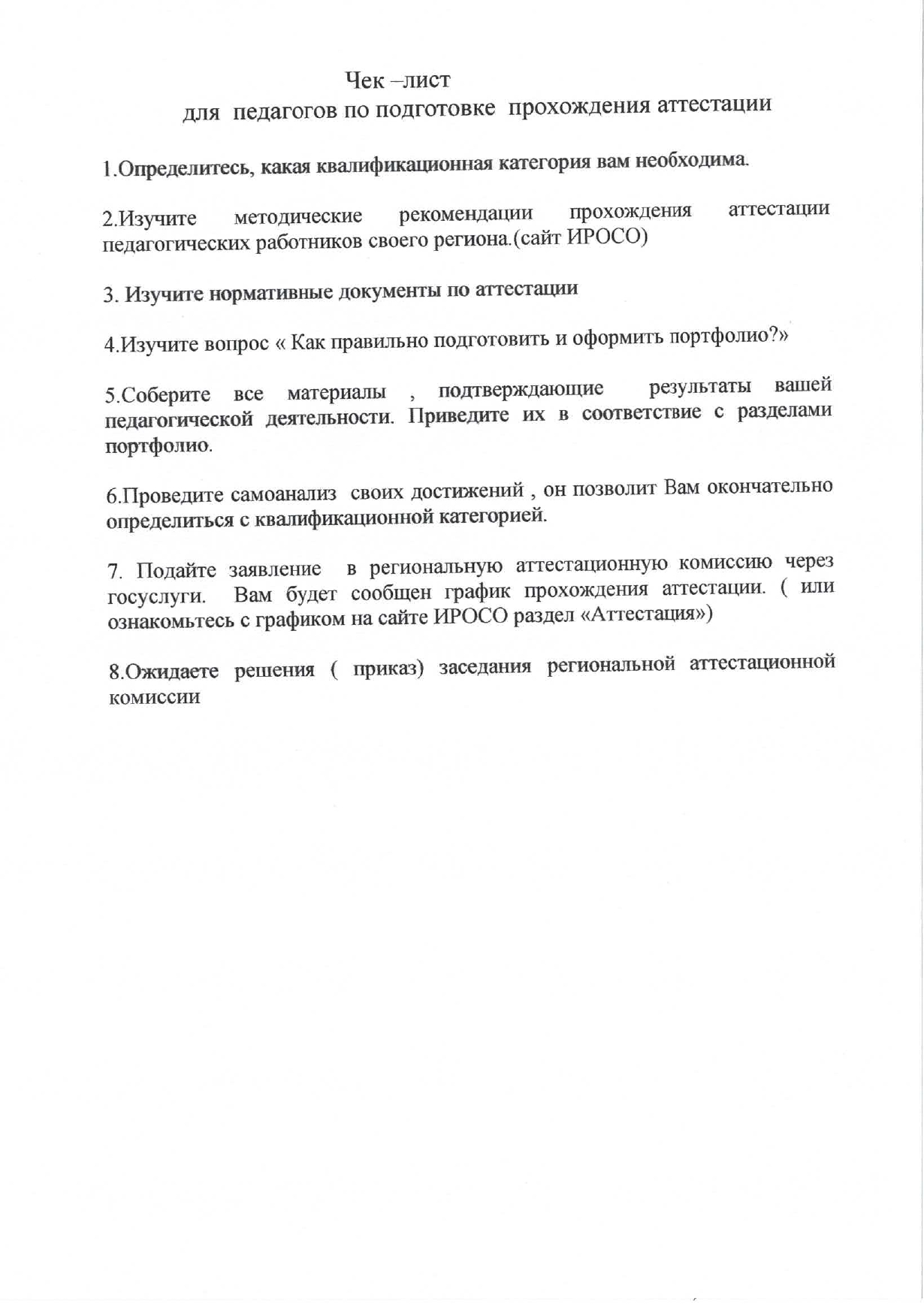 ПРИЛОЖЕНИЯ - ЭФФЕКТ ОТ ВНЕДРЕНИЯ 5 / 5
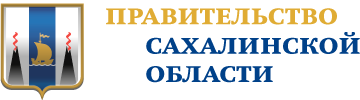 Наименование мероприятия:
Разработка схемы процесса аттестации, визуализация

Эффект от мероприятия:
Материалы соответствуют критериям
СТАЛО:
БЫЛО:







НЕТ
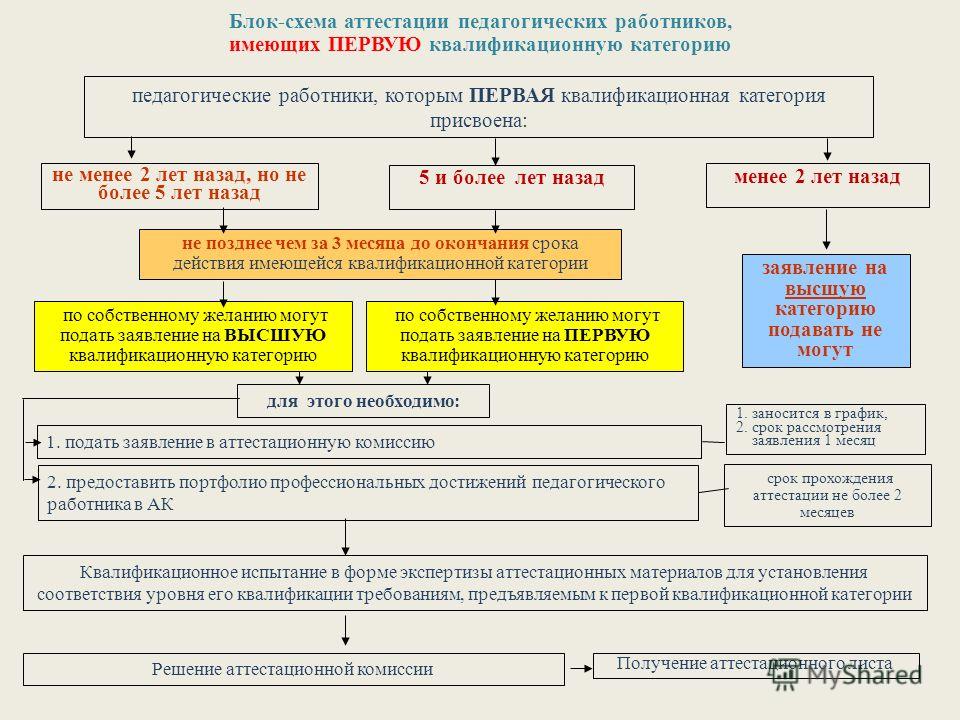 Спасибо за внимание.